Massa molecolare
La massa di molecole poliatomiche può essere calcolata come somma delle masse degli atomi che le compongono.
In alcuni casi (ad esempio con i sali) è presente nella formula del sale anche una certa quantità di acqua di cristallizzazione (ad esempio: CuSO4·5H2O). In questo caso la massa del composto deve essere calcolate tenendo conto della presenza delle molecole d’acqua, la cui massa deve essere sommata a quella del sale.
Sali
I sali sono composti formati da un catione (ione positivo) e da un anione (ione negativo). Quando vengono riportati come formula, il catione viene riportato prima dell’anione.  E’ importante che la carica complessiva dell’unità formula del sale sia zero: per ottenere questo risultato, le cariche positive e le cariche negative devono essere in egual numero.
Mole
Molecole e atomi sono oggetti troppo piccoli per poter essere separati, contati o pesati. E’ necessaria una grandezza che possa essere valutata sperimentalmente.
Una mole è definita come la quantità di una sostanza che contiene lo stesso numero di entità (atomi, ioni o molecole) contenuti in un campione di 12 g dell’isotopo 12 del carbonio (12C). Questa grandezza viene rappresentata con il simbolo n e la sua unità di misura nel SI è mol.
Dal punto di vista numerico, una mole di una sostanza corrisponde alla massa molecolare delle molecole che la compongono. Queste grandezze NON sono la stessa cosa, ma numericamente hanno valore uguale. 
Massa molecolare = massa della molecola in u.m.a.
Massa molare = massa di una mole in g, unità di misura: g/mol
Mole
La mole è una quantità molto conveniente che permette di passare dal livello molecolare (considerando le reazioni tra singole molecole) a quello «macroscopico» utilizzato in laboratorio. Infatti, in laboratorio usiamo una bilancia che pesa i grammi! I singoli atomi o molecole hanno un peso così piccolo che non possono essere pesati individualmente.
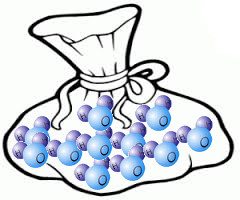 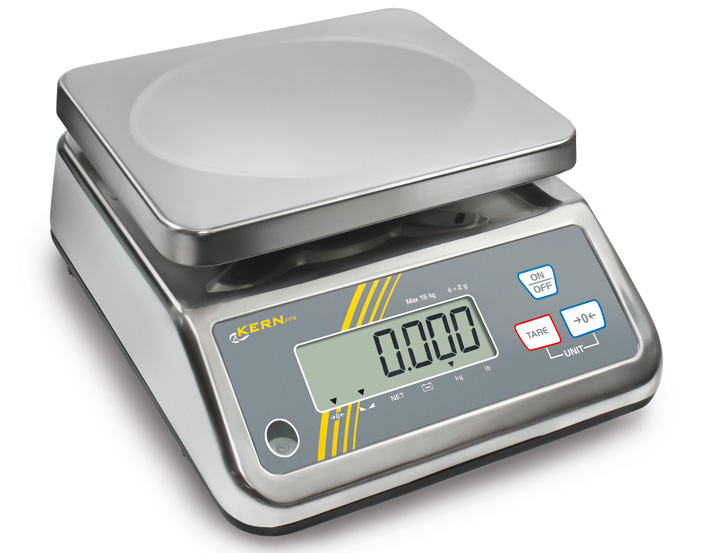 Da moli a grammi
Perché proprio 6.022 x 1023?
Amedeo Avogadro (1776-1856):
 	Il numero di Avogadro è il numero di molecole contenute in una mole. Una mole pesa un numero di grammi pari al peso molecolare (o nel caso di sostanze monoatomiche peso atomico) in unità di massa atomica.
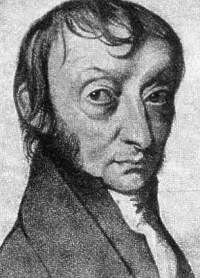 Esempi:
Una molecola di acqua pesa 18.02 uma. Una mole di molecole di acqua pesa 18.02 g.
Un atomo di carbonio pesa 12.01 uma. Una mole di atomi di carbonio pesa 12.01 g.
64 g di ossigeno contengono 2 moli di ossigeno O2, perché una molecola di ossigeno pesa 32 uma.
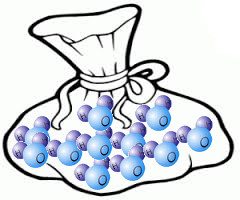 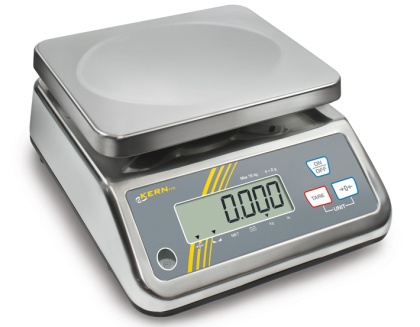 Quanto pesa una mole di atomi di idrogeno?
Quante moli di zolfo ci sono in 32.06 g di S?
Quanto pesa l’idrogeno presente in una mole di acqua? 
E l’ossigeno nella stessa quantità di acqua?
1.01 g
1 mol
 2.02 g
16.00 g
Quante moli di rame sono contenute in 10.00 g di rame?
Il peso atomico del rame è 63.55 uma.
La massa di una mole di atomi di rame è pari a 63.55 g. La massa molare del rame è 63.55 g/mol.
In 10.00 g di rame ci sono:
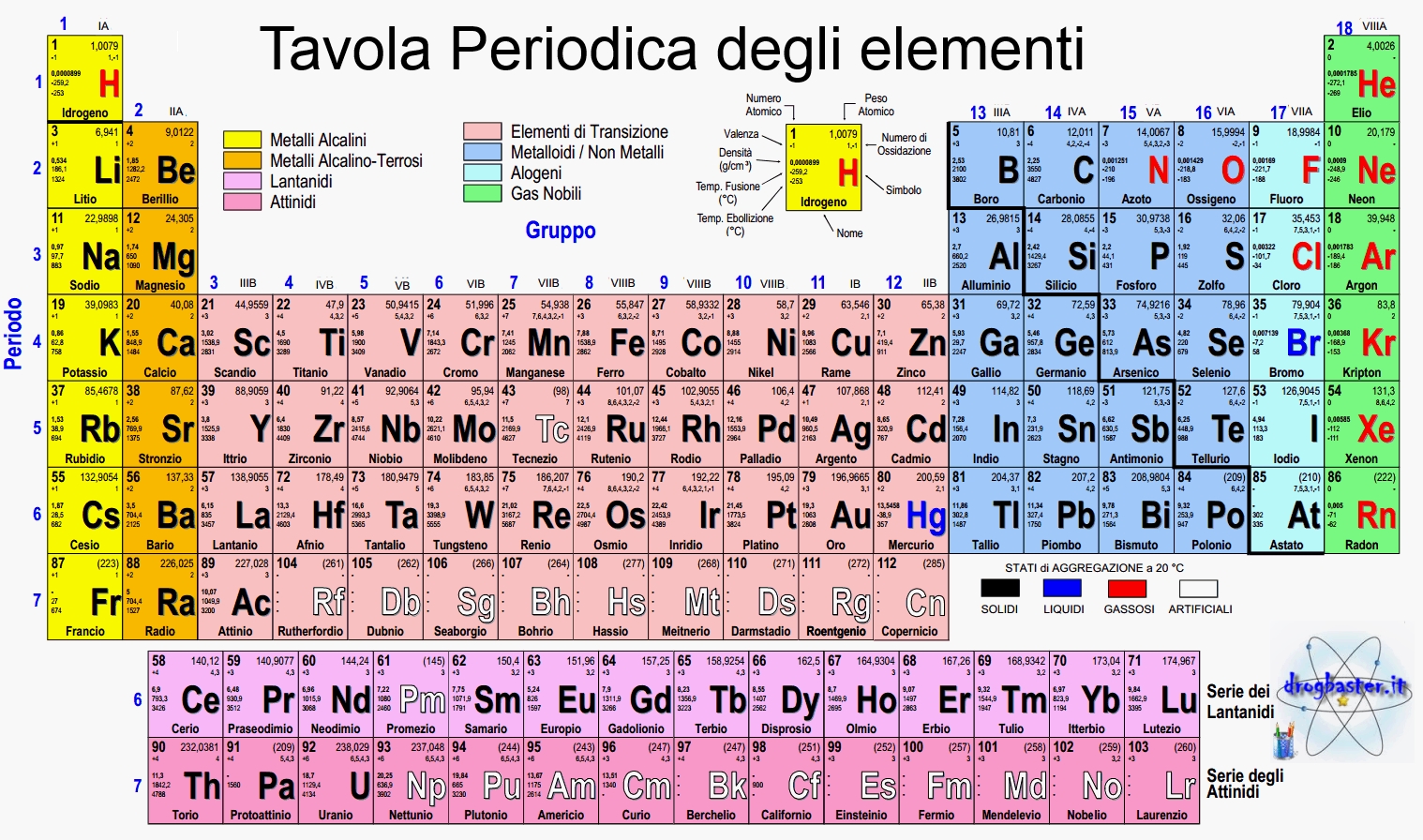 10.00 g
15.00 g
=
=
0.1573 mol
0.09398mol
63.55 g/mol
159.61 g/mol
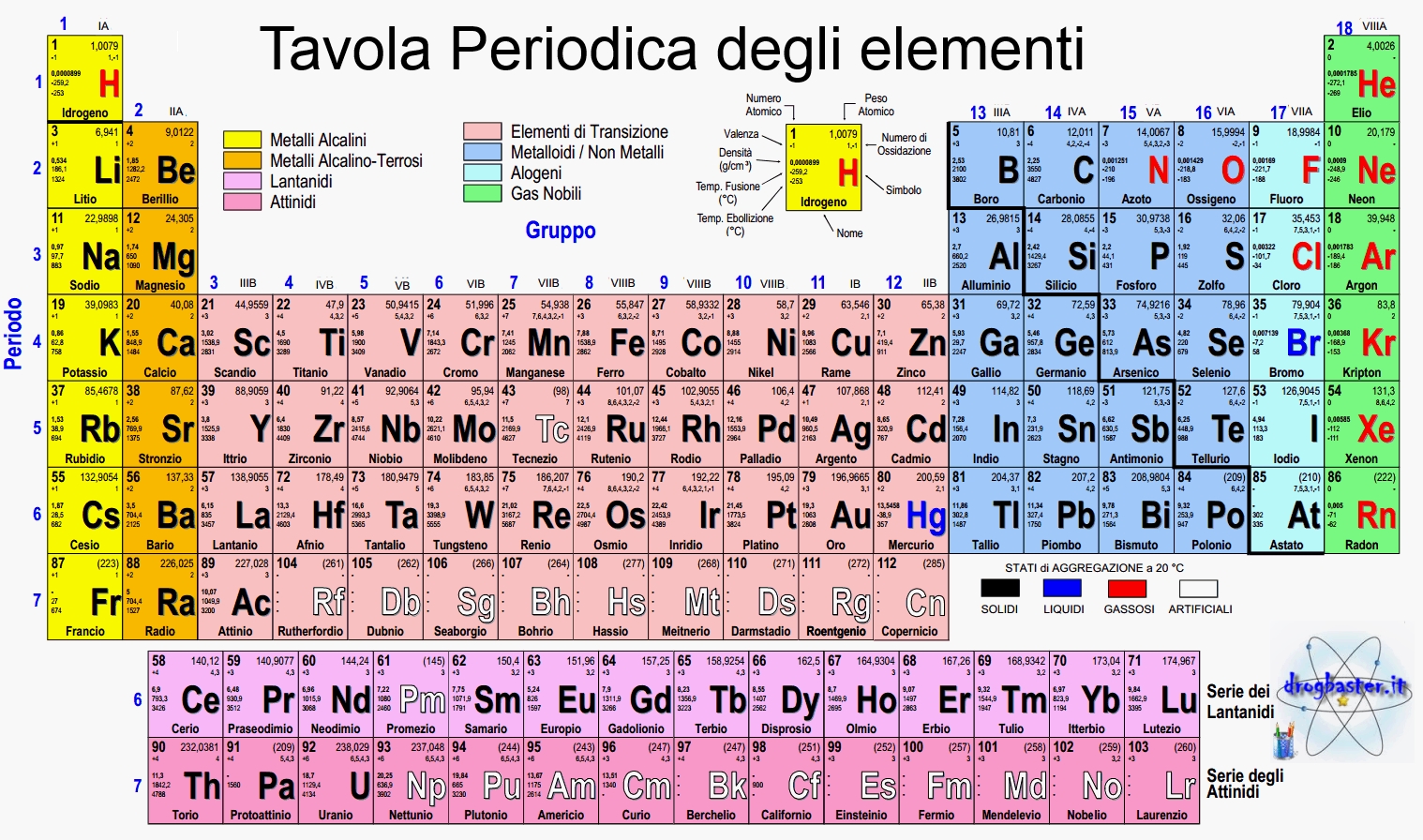 Quante moli di CuSO4 corrispondono a 15.00 g di solfato rameico?
Il peso atomico del rame è 63.55 uma, quello dello zolfo 32.06 uma, quello dell’ossigeno 16.00 uma e quello dell’idrogeno 1.01 uma.
La massa di una molecola del composto pesa: 
63.55 + 32.06 + (4 x 16.00) = 159.61 uma
In 15.00 g di solfato rameico ci sono:
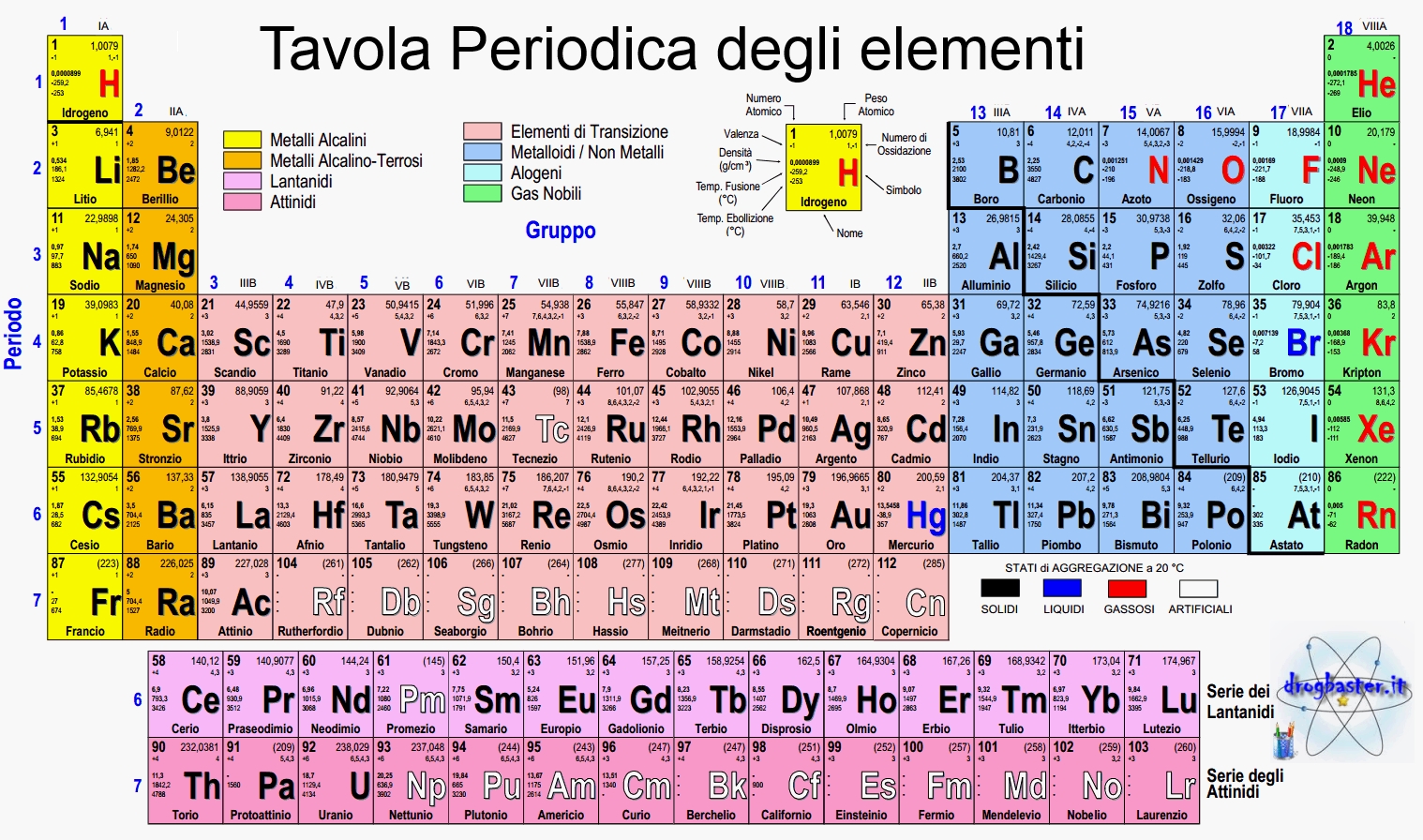 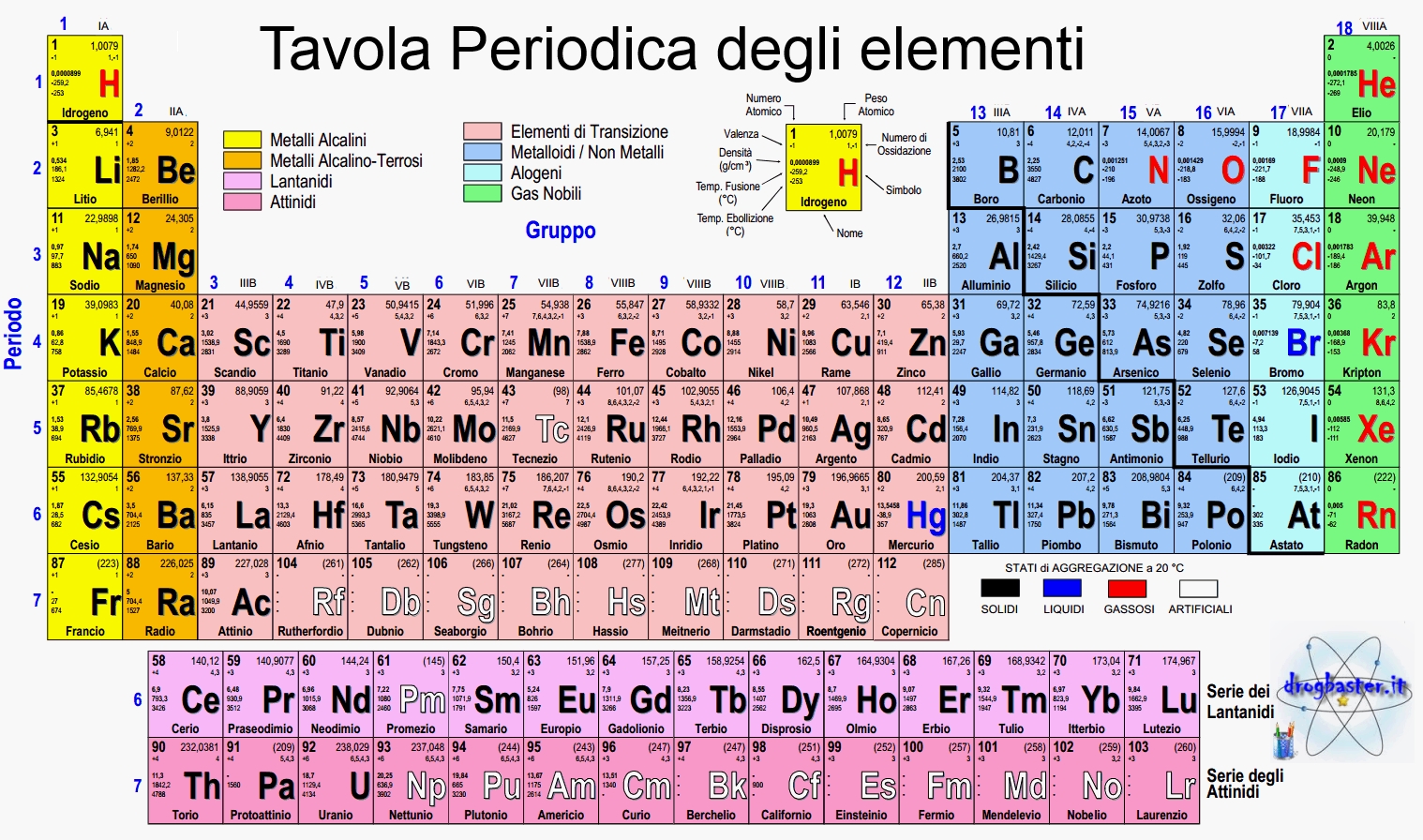 5
Composizione percentuale
La composizione percentuale indica la proporzione in massa di un atomo o un componente in un composto o in una miscela:
Massa totale del componente
Massa totale ossigeno
16.00 g
2.02 g
Massa percentuale  =
Massa percentuale ossigeno  =
Massa percentuale ossigeno  =
Massa percentuale idrogeno  =
x  100 = 88.79%
x  100 = 11.21%
x  100
x  100
Massa totale dell’intera sostanza
18.02 g
18.02 g
Massa totale acqua
Esempio:
Calcolare la composizione percentuale dell’acqua.



1 mole di acqua pesa 18.01 g. 
In una mole di acqua c’è una mole di ossigeno (O) e 2 moli di idrogeno (H).
1 mole di ossigeno pesa 16.00 g.



2 moli di idrogeno pesano 2.02 g.
100%
7
Composizione percentuale
In generale, possiamo utilizzare la seguente formula per il calcolo della percentuale di ciascun elemento presente in un composto.
Esempio:
Le piante hanno bisogno di assumere azoto dal proprio ambiente. La quantità di azoto è critica per la sopravvivenza della piante. Dovendo concimare una pianta, si possono scegliere diversi sali contenenti azoto, ma è necessario conoscere con precisione la quantità di azoto che si sta somministrando alla pianta. Quale di questi composti contiene in percentuale più azoto?   NH4NO3 oppure  (NH4)2SO4?



1 mole di NH4NO3 pesa 80.06 g. 
In una mole di NH4NO3 ci sono due moli di azoto (N).
2 moli di azoto pesano 28.02 g.



1 mole di (NH4)2SO4 pesa 132.16 g. 
In una mole di (NH4)2SO4 ci sono due moli di azoto (N).
2 moli di azoto pesano 28.02 g.



Qualsiasi massa di NH4NO3 contiene  una percentuale di azoto superiore a quella contenuta in una quantità pari di (NH4)2SO4.
mN
28.02 g
28.02 g
%N =
Massa percentuale azoto in NH4NO3  =
Massa percentuale azoto  =
x  100
x  100 = 21.20%
x  100 = 35.00%
mtotale del composto
132.16 g
80.06 g
9
Calcolo della formula minima
C6H12O6
CH2O
Formula molecolare
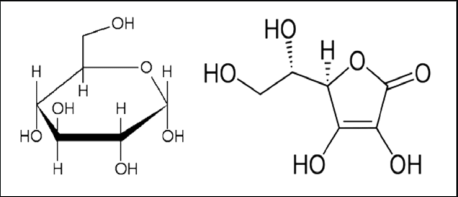 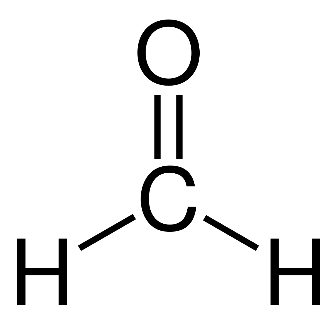 Formula minima
CH2O
Calcolo della formula minima
Esempio:
Nel cioccolato ci sono diversi composti che conferiscono il tipico aroma. Un chimico isola uno di questi composti e ne determina la composizione percentuale: 66.62% carbonio, 7.47% idrogeno e 25.91% azoto. Qual è la formula minima di questo composto?



Per 100 g del composto ignoto:
La massa di carbonio è 66.62 g, che corrisponde a:



La massa di idrogeno è 7.47 g. 



La massa di azoto è 25.91 g. 




La formula minima del composto incognito è C3H4N.
25.91 g
66.62 g
7.47 g
Massa totale composto x massa percentuale
Massa totale componente  =
Moli di carbonio =
Moli di idrogeno =
Moli di azoto =
= 1.84 mol
= 5.55 mol
= 7.40 mol
14.01 g/mol
12.01 g/mol
1.01 g/mol
100
5.55 / 1.84 = 3
7.40 / 1.84 = 4
1.84 / 1.84 = 1
12
Esempio:
La percentuale in peso degli elementi di un composto è: K 26.58%, Cr 35.35%, O 38.07%. Calcolare la formula empirica (o formula minima) del composto.
Esempio:
La percentuale in peso degli elementi di un composto è: K 26.58%, Cr 35.35%, O 38.07%. Calcolare la formula empirica (o formula minima) del composto.
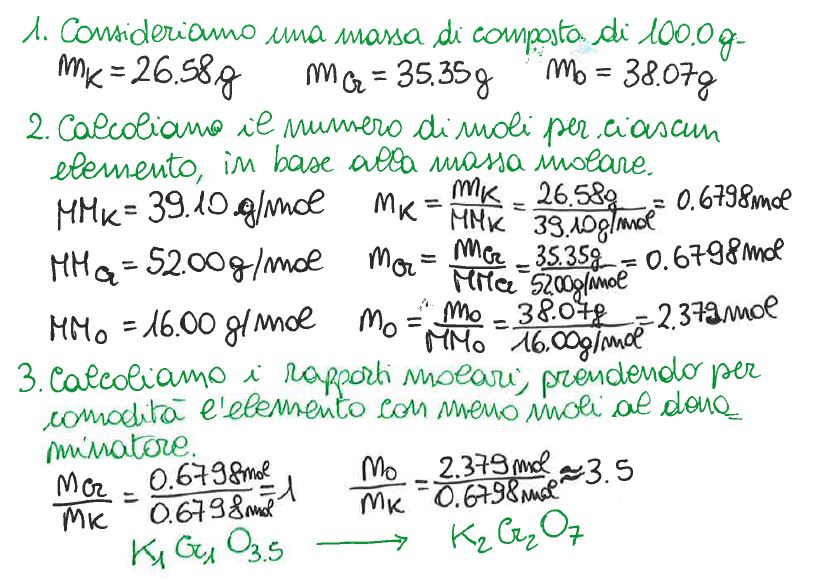 Nel caso in cui fosse noto anche la massa molecolare della sostanza, si può risalire anche alla formula molecolare esatta. Esempio:
Il peso molecolare della nicotina è 162.2 u.m.a. e contiene carbonio (74.0%), idrogeno (8.70%) e azoto. Calcolare la formula molecolare.
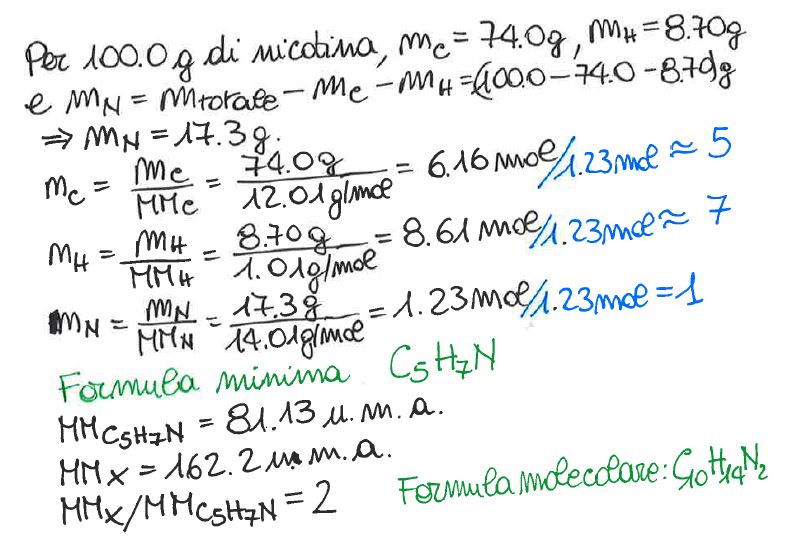